Travel Training
Travel Office
Lisa Bradshaw
Travel Specialist
ext. 4613

Brandon Thomas
Director
ext. 4255
Agenda
Travel Definitions
Travel Authorization
Booking Travel
Traveling
Expense Reconciliation
Other Travel Items
Questions
New Travel Website
http://www.slcc.edu/travel
Updated STARR, mileage documents, guides, etc.
Definitions
Travel Event
Local Mileage
Travel Agency
Chrome River
Pre-approval
Expense Report
Designee/Travel Planner/Travel Arranger
Concur
Step 1 – Travel Authorization
Step 1a – Informal Approval
Supervisor – Verbal/written approval
Once obtained, register for conference
Cannot book travel yet

Conference Registration fee – P-Card expense, not a travel expense!

This is all you need for local travel (not overnight – Mileage only)
Step 1b – Formal Approval
Required for overnight travel

Submit Pre-approval in Chrome River
Once approved – Email notification

Now authorized to book travel
T number needed to book air travel
Pre-Approval Demo
Approval Email
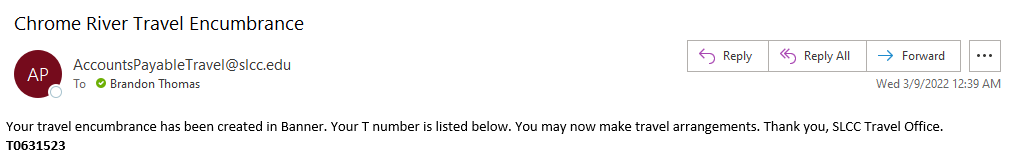 Step 2 – Book Travel
Step 2a – Hotel
Conference Hotel
Non-conference Hotel
Step 2b – Air Travel
Book using Concur
Self booking
Complete profile
Book through Lisa B
Book through agent
Email or phone

Exceptions – Book through the State Travel/Christopherson
Concur Demo
Step 2c – Transportation
Local Mileage
Must be on approved driver list (completed safe driver training)
Airport exception
Rental Car
Must be on approved driver list
Motorpool vehicle
https://i.slcc.edu/facilities/departments/mp.aspx 
Other transportation – Train, Bus
Step 3 – Traveling
Step 2c – Transportation
SLC Airport
Shuttle/taxi/rideshare/UTA
Drive personal vehicle
Parking – Long-term only
Airport or Other Location
The Parking Spot discount
Destination Airport 
Shuttle/taxi/rideshare
Other transportation
Step 3a – Food
When to use a P-Card for food
Yes – Hosted Meal
No – Personal Meal

Per diem
CONUS/GSA Rates
Step 3b – Other expenses
Must have a business purpose
Use P-Card whenever possible
Step 4 – Expense Reconciliation
Step 4 – Expense Report
If expenses were made on another card, request transaction be moved to traveler
Email Lisa Bradshaw
Complete expense report in Chrome River
Receipts
Exceptions are $25 shuttle per diem
Tips
Baggage
Agency Fee
Forward emails to receipt@ca1.chromeriver.com
Expense Report Demo
Other Items
Other Items
Delegates in Chrome River
Travel Planners/Arrangers in Concur
Group Travel
Non-Employee Travel
Add to Chrome River – Email Lisa Bradshaw
Contract requirements
Budgets
9 – employee travel
7 – non-employee/student travel
Other Items
Lyft Contract
Parking Spot Contract
Rental Car – Personal Use
Using contracts
Business travel with personal time
Questions?